© 2020 Quartz Health Solutions, Inc. This PowerPoint is considered confidential and proprietary, and may only be distributed with prior written permission from the Quality Management and Population Health (QMPH) and Legal Departments at Quartz Health Solutions, Inc. The QMPH department can be reached at (866) 884-4601. Statements contained in these materials do not constitute medical advice. Individuals should consult with their doctor for healthcare questions and advice. Quartz is a management and administrative services company which provides services for Quartz Health Benefit Plans Corporation, Quartz Health Plan Corporation, Quartz Health Plan MN Corporation, and Quartz Health Insurance Corporation.
Achieving Work/Life Balance
Managing Stress:Achieving Work/Life Balance
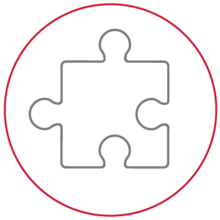 Kimberly Hein-Beardsley, MS, LMFT, BCC, CHC
Quality Management and Population Health
Achieving Work/Life Balance
Objectives
What is Stress?
Identify stressors
Home
Work
Where to go from here?
What are your priorities?
Identify Goal and Action Steps
Putting it into practice!
Tips for managing stress
Achieving Work/Life Balance
What is Stress?
A “perceived” threat (real or imagined) to one’s mind, body, spirit or emotions.
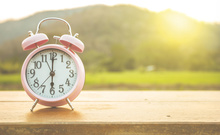 Achieving Work/Life Balance
The Impact of Stress
The often-times conflicting demands of work and home can cause excessive stress.

Problems at home can frequently have an impact on a person’s ability to perform at work.  The same goes for problems at work impacting the home.
Achieving Work/Life Balance
Signs of Stress
Lack of energy
Feeling depressed, anxious or irritable
Difficulty concentrating or focusing
Upset stomach
Headaches or muscle tension
Loss of interest in activities 
Sleep problems
Self-medicating with alcohol or drugs
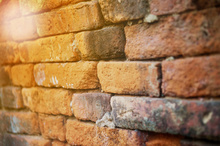 Achieving Work/Life Balance
Stressors at Home
Relationships (interactions with others, conflicts, etc.)
Environment (home, car, wardrobe, etc)
Body, Mind and Spirit (eating habits, exercise habits, health care, emotional needs, hobbies, spirituality, etc.)
Money (bills, saving for the future, spending habits, etc.)
Achieving Work/Life Balance
Stressors at Work
Uncertain about job security
Lack of resources at work (time, money, staff)
Inadequate training
Poor time management and organizational skills
Difficult relationships with co-workers
Unclear expectations for job performance
Achieving Work/Life Balance
Short Term Effects of Stress
Increased heart rate
Increased blood pressure
Increased rate of breathing
Increased muscle tension
Increased perspiration
Increased metabolic activity
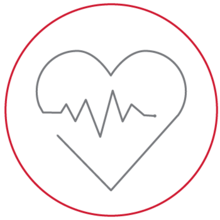 Achieving Work/Life Balance
Long Term Effects of Stress
Hypertension (high blood pressure)
Chronic pain (muscle tension)
Suppressed immune system
Colds and flu
Symptoms of disease or illness
General sense of fatigue
Insomnia
Depression
Achieving Work/Life Balance
Get Clear on What Matters
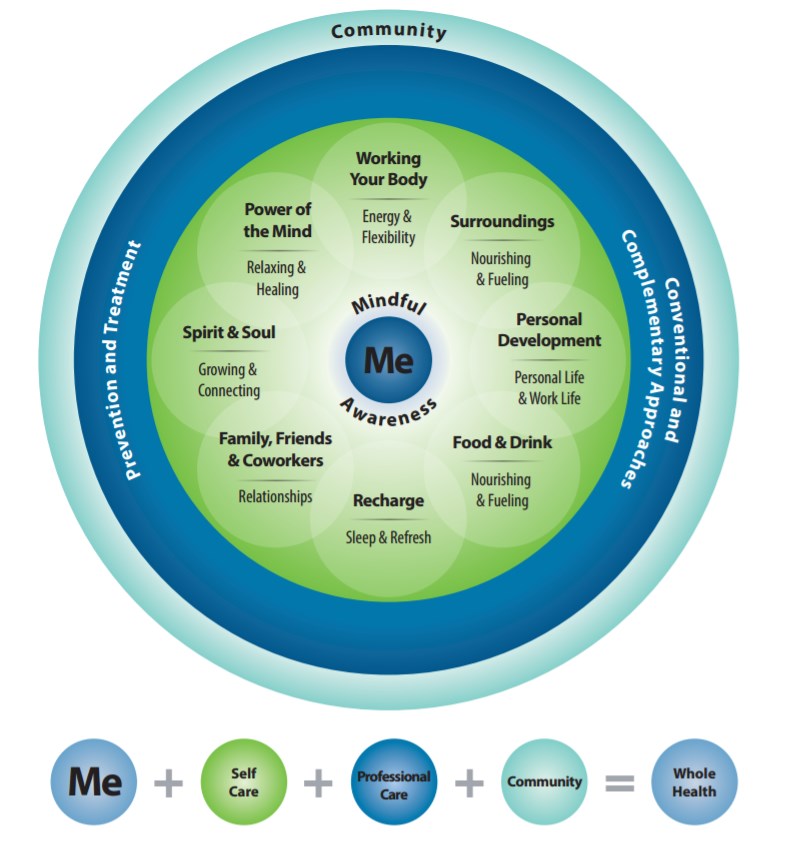 Achieving Work/Life Balance
Tips for Managing Stress
Get moving!  
Eat a well-balanced diet 
Limit sugar and caffeine 
Avoid tobacco, alcohol and drugs 
Get at least 7 hours of sleep at night 
Practice deep breathing  
At the start of each day, make a list of things to do and then prioritize 
Get up and move around once each hour at work
Write a daily positive affirmation on a post-it
Make time for relaxation
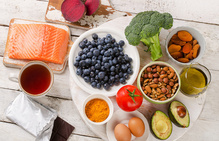 Achieving Work/Life Balance
Tips for Managing Stress, cont’d
Break tasks into smaller, more manageable steps
Delegate
Develop good time management skills
Communicate effectively
Learn to be assertive
Don’t over-commit
Take responsibility
Surround yourself with positive people
Keep a realistic and optimistic attitude
Take time each day to do something you enjoy
Have fun!
Achieving Work/Life Balance
Effective Coping Skills
Reframing
Comic Relief
Time Management
Communication Skills
Information Seeking
Journaling
Hobbies
Social Support Groups
Achieving Work/Life Balance
Effective Relaxation Techniques
Physical Exercise
Hatha Yoga
Tai Chi
Meditation (Centering)
Spiritual Practice
Diaphragmatic Breathing
Progressive Muscular Relaxation
Guided Mental Imagery
Music Therapy
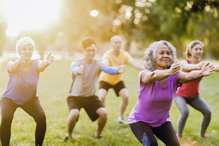 Achieving Work/Life Balance
Positive Effects of Techniques
Reduces muscle tension
Builds up body defenses
Prevents burn out
Improved concentration
Greater ability to handle problems
More efficiency in daily activities
Achieving Work/Life Balance
Steps Towards Balance
Identify Goals and Action Steps
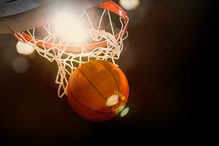 Achieving Work/Life Balance
Putting it into Practice
What are you going to do today?
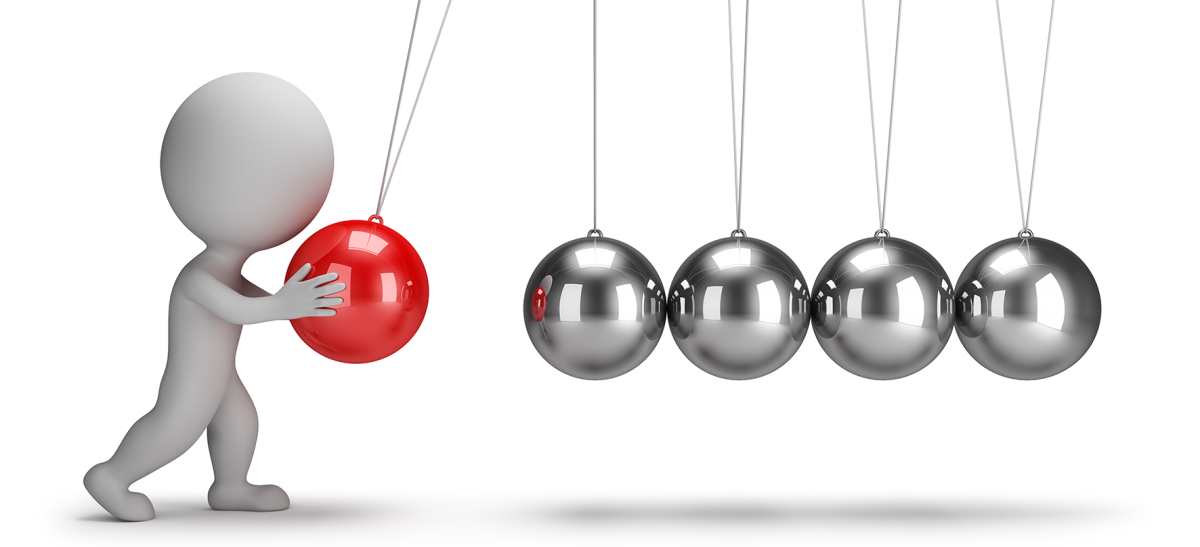 Questions?
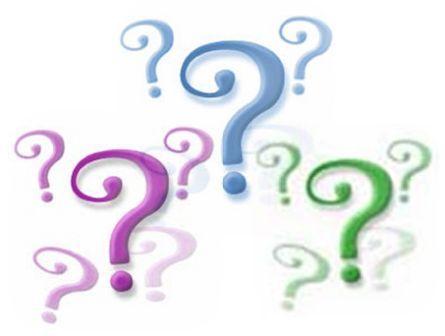